Qué es misión?
¿Por qué Misión?
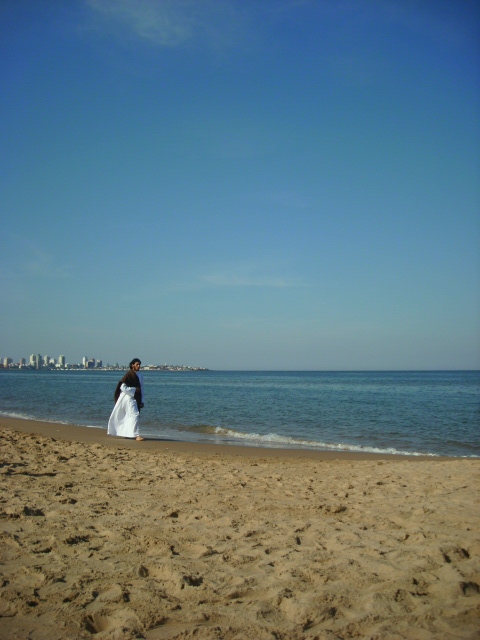 PORQUE NADIE ESPERFECTO
SOMOS SERES EN CONSTRUCCIÓN
La vida es camino
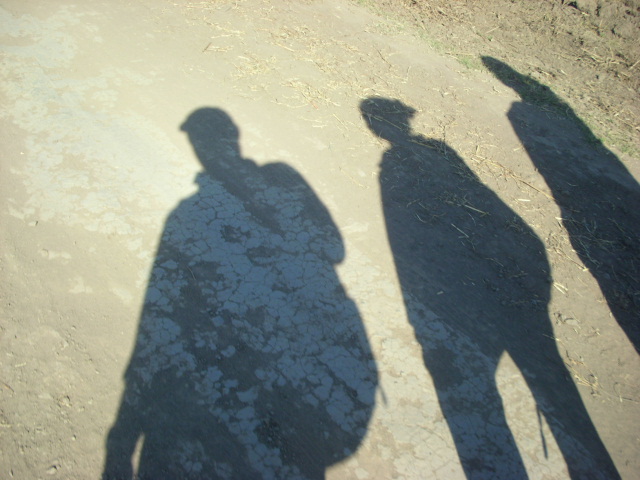 Para caminar precisamos rumbos y objetivos
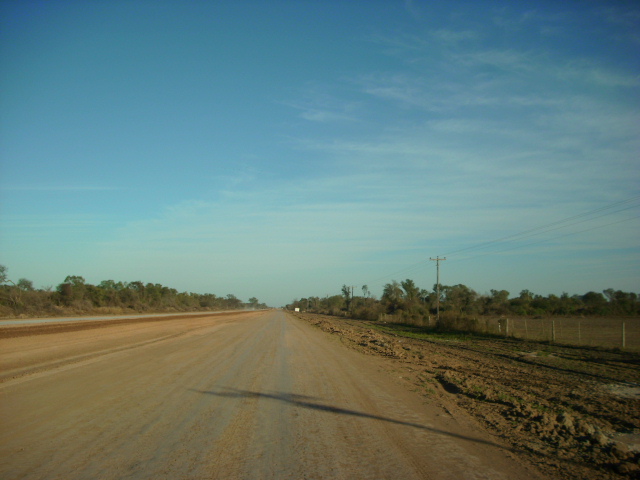 La vida llama
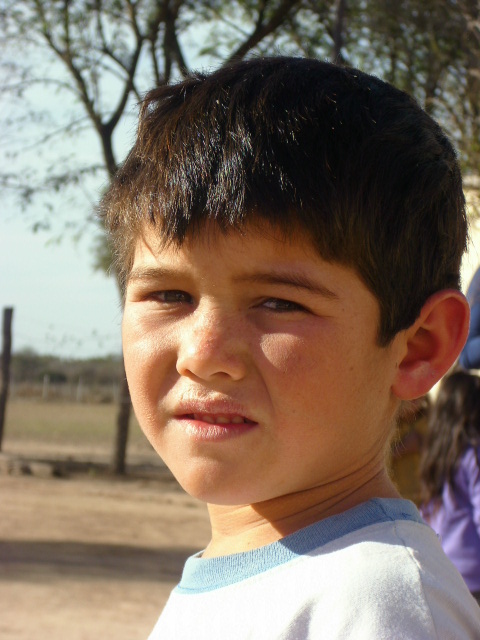 Todo llamado espera respuesta
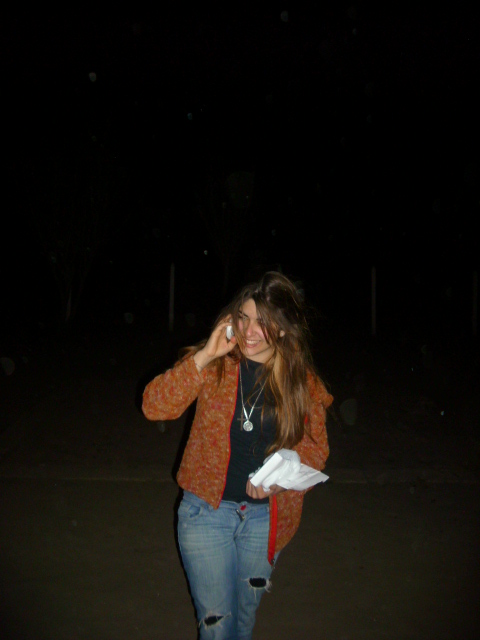 MISION ES RESPUESTAAL LLAMADO
LA VIDA ES MISIÓN!
Tu vida es mision!
NO SE VIVESIN MISION
¿Por qué Misión?
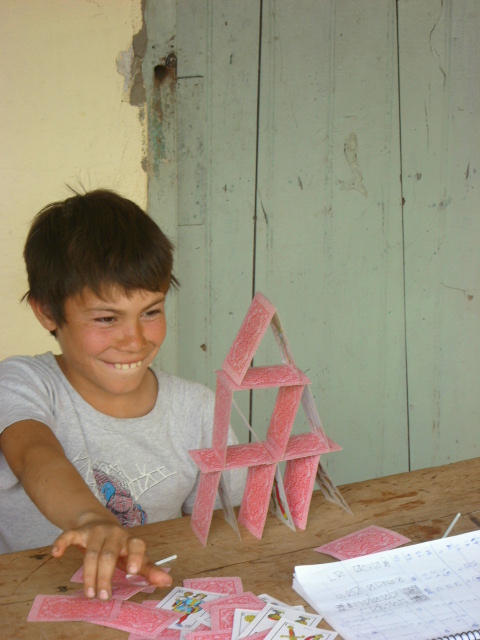 Porque la Vida pide sentido
La falta de sentidopuede engendrar crisis
Una crisis mal trabajadapuede producirdecepción, depresión
¿Por qué Misión?
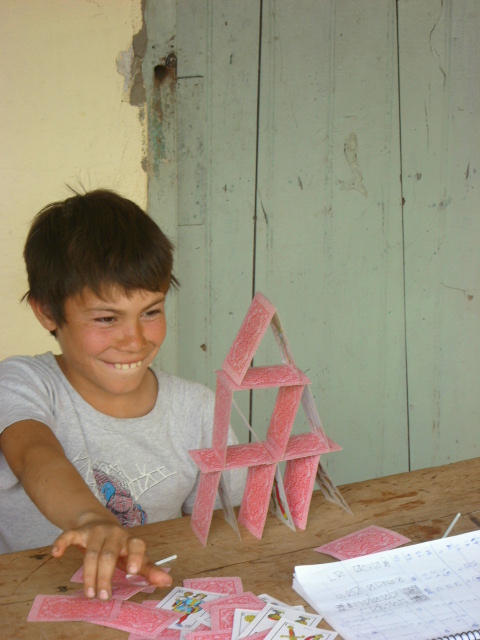 Porque el mundo todavía no es como lo queremos
En el mundo hay divisiones sociales, violencia, corrupción…
El mundo llama, invoca la misión!
La vida es un llamado permanente
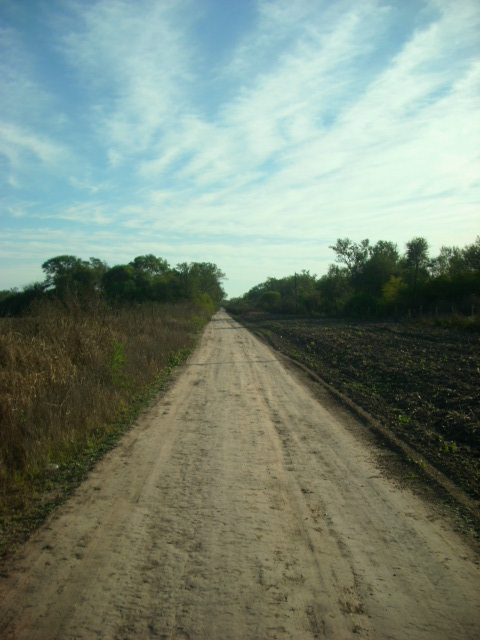 LA MISIONES PERMANENTE
¿Por qué Misión?
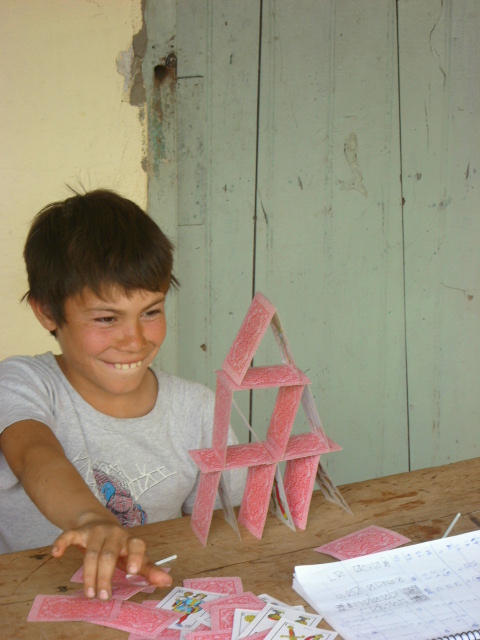 Porque el Planeta Tierra gime, está agonizando
El Planeta llama, grita!
¿Por qué Misión?
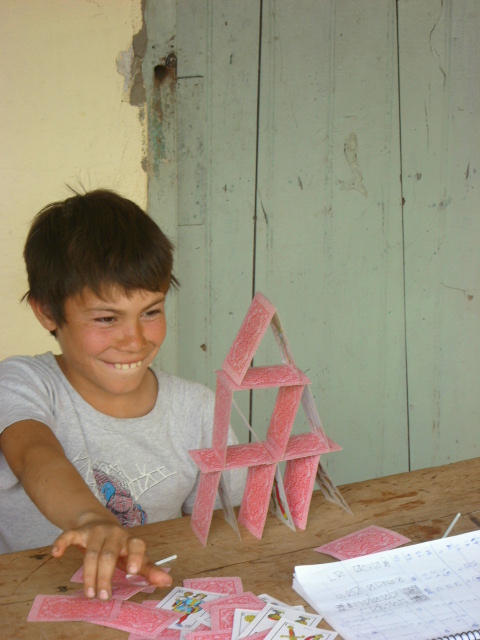 Porque habita en nosotros la fuerza del amor
El amor es una fuerza que actúa de adentro para afuera
El amor está en la esencia del ser humano
No se vive sin amor
Donde hay amor hay misión
La misión es un caso de amor
La Misión tiene que vercon la situaciòn real.Misión y realidad son inseparables.
La Misión es para transformar las situaciones en la lineade la liberación de todo mal
Hay misión y misión
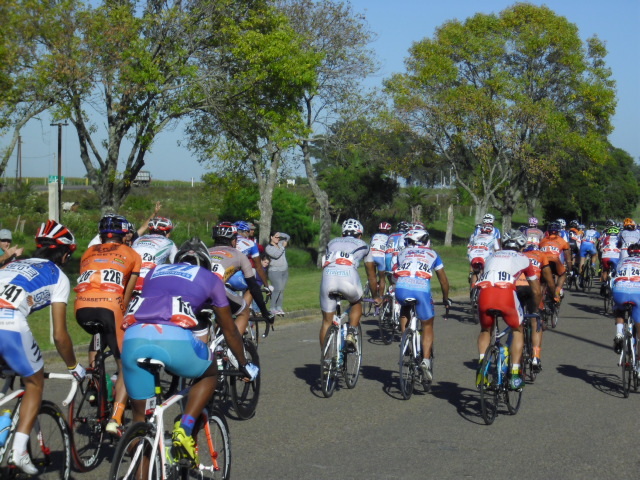 Para caminar precisamos de metas y objetivos
Si el objetivo es bueno, la misión será buena…
La misión nos define
Somos la misiónque abrazamos
¿Por qué Misión?
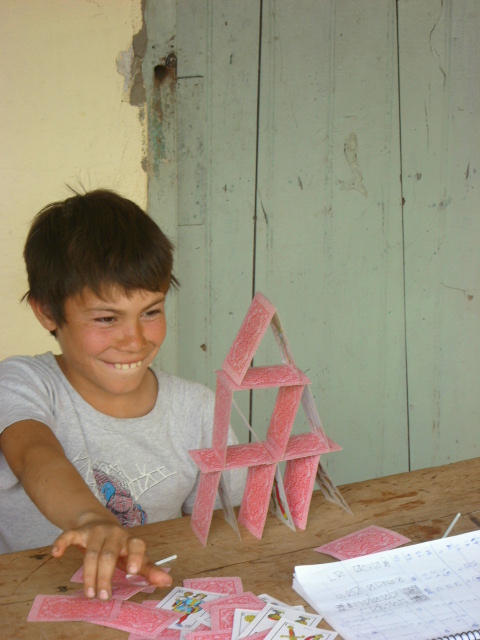 Porque somos seres insatisfechos por naturaleza
El presente no 
nos basta…..
Somos seres trascendentes
Porque creemos en un Dios que es….
Dios es misterio…
Dios es amor….
Dios es Misión
La Biblia es el documento escrito de la Misión de Dios.
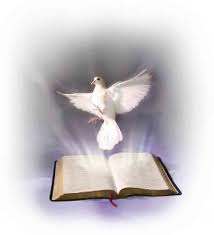 ¿Por qué hay tantos lectores de la Biblia y tan pocos misioneros/as?
Jesùs de Nazaret es
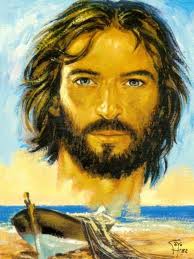 La revelación plena de 
la Misión del Padre
Jesús de Nazaretes el sentido pleno y verdadero de la vida
Explorando la memoria viva de Jesús, según  MARCOS
La gran pasión misionera de Jesús de Nazaret:la construcción del Reino de Dios en el mundo
Nuestra identidad: discípulos misioneros de Jesús de Nazaret, el Señor.
Las SMP quieren seruna ayuda:
A la persona
A la Comunidad Cristiana
A la Sociedad
En la rica experiencia de las SMPestos son los OBJETIVOSmás frecuentes propuestos por las Comunidades…
Descubrir y valorizar todo lo bueno que hay en las personas, en la sociedad, en las religiones.